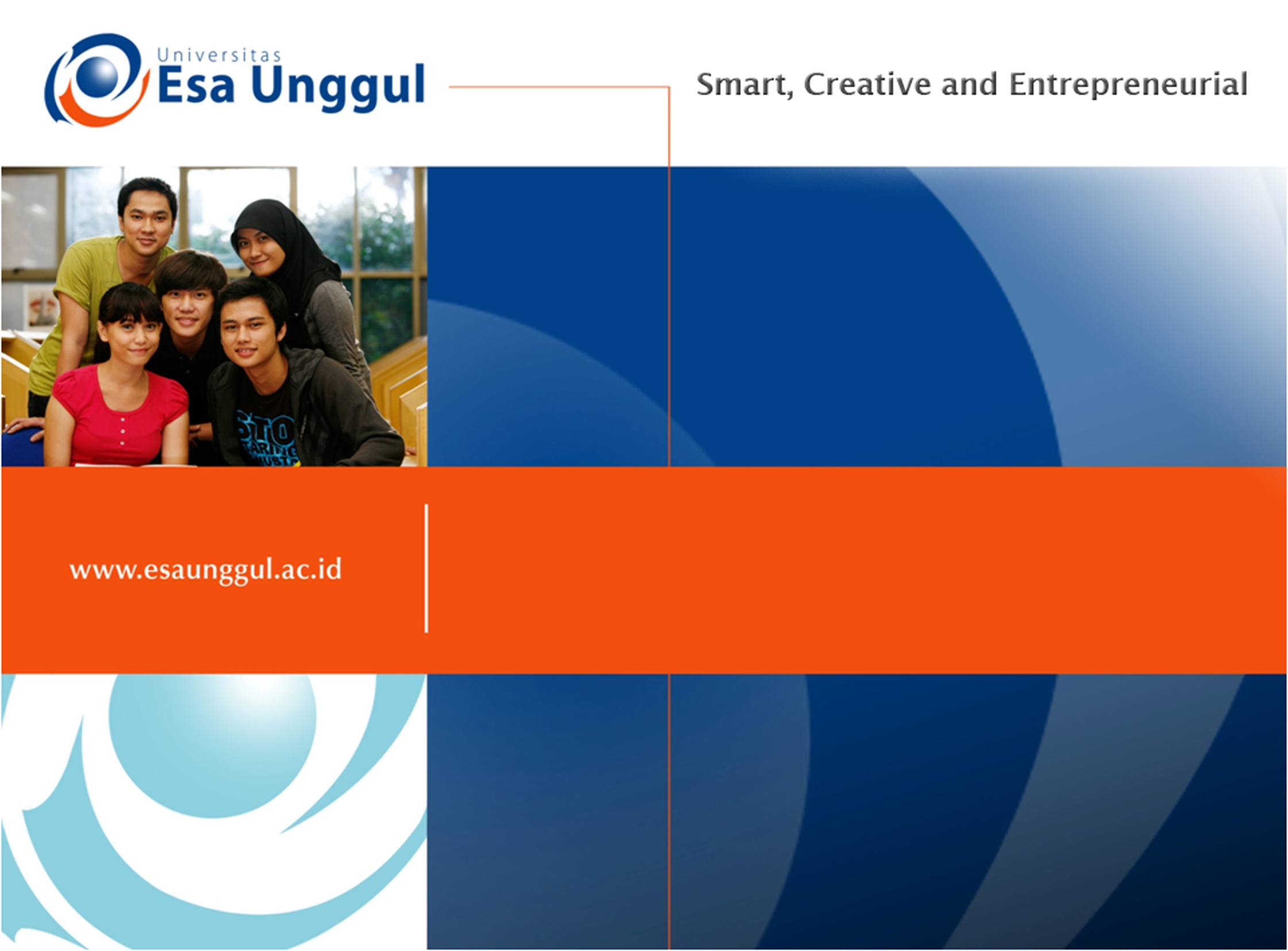 Connotation
SESSION 8
DR. FEBRIYANTINA ISTIARA, M.Pd
PENDIDIKAN BAHASA INGGRIS, FKIP
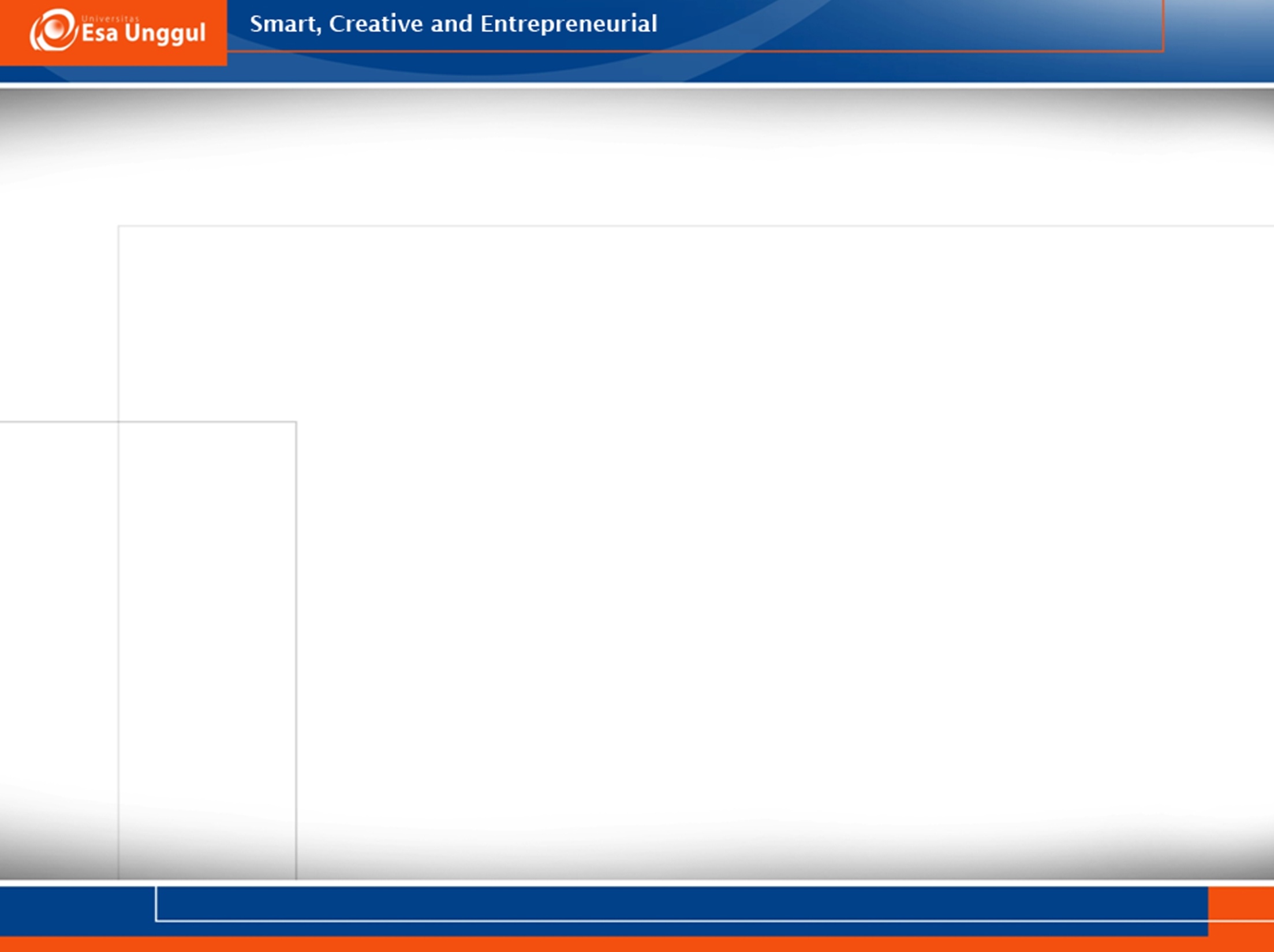 Connotation
A Connotation gives the reader or listener a distinct impression or feeling, calling on emotion rather than fact.
Through their connotations, words set a tone and can reveal hidden opinions,  attitudes, or judgments.
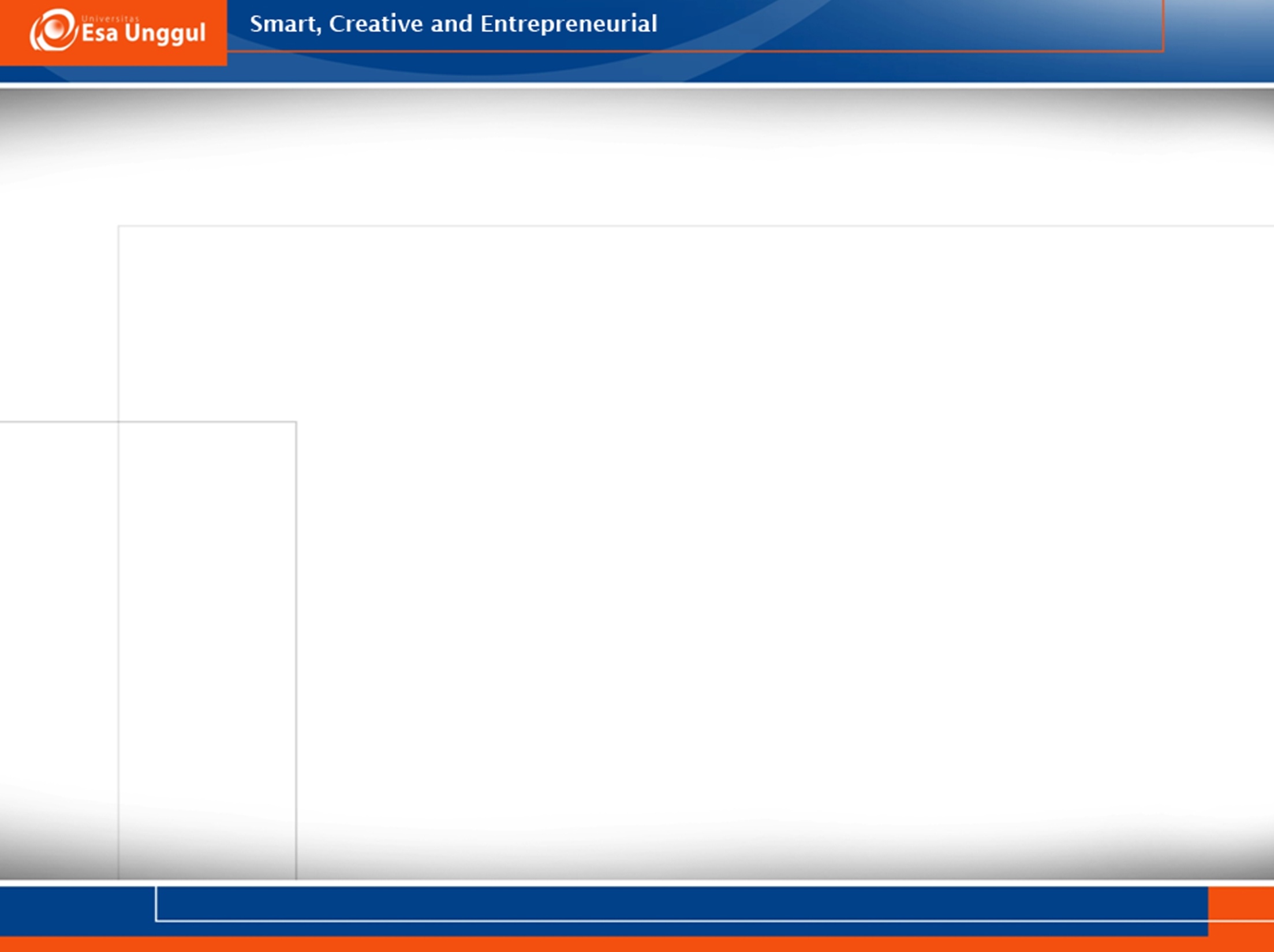 Connotation vs. Denotation
Denotation: The exact, literal meaning of a word

“The family sat together in front of a warm fire.”

The denotative or literal interpretation of warm = nearly hot (actual temperature)
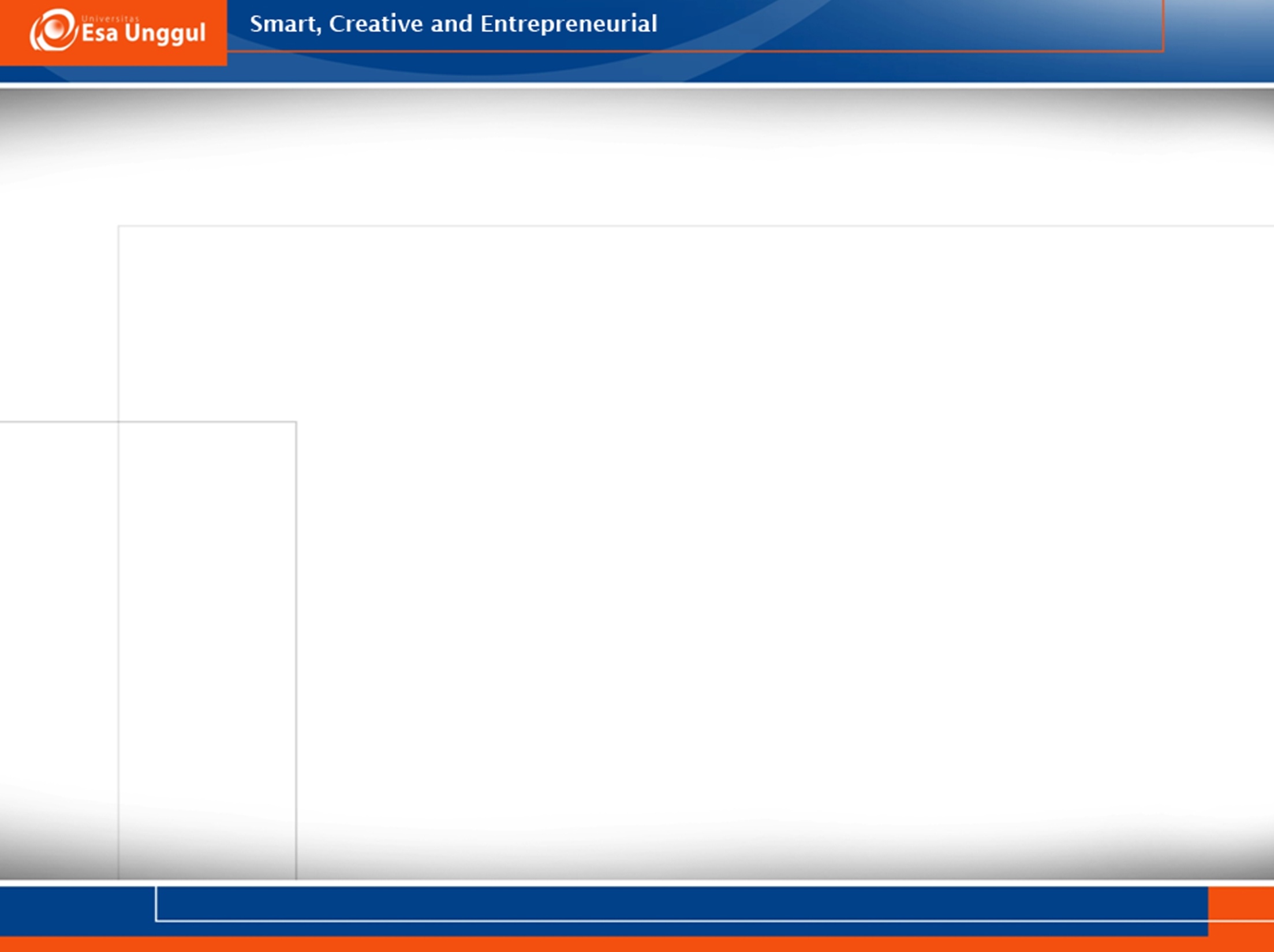 Lesson Objectives
For students to understand the significance of connotations by employing a rich, connotative word in a poem of their own making.
For students to be able to incorporate the different connotations of words in a close reading of a poem.
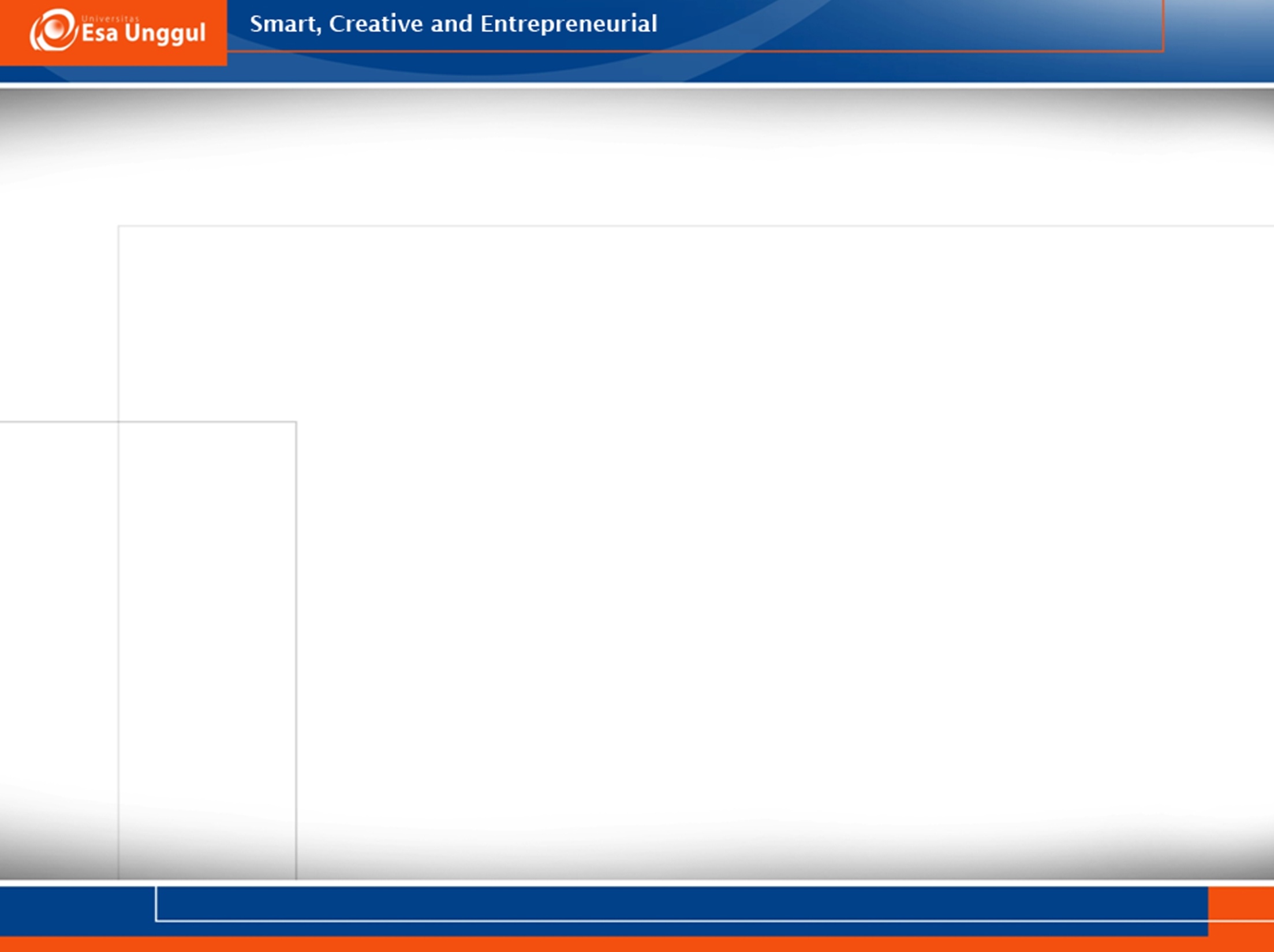 Connotation is the emotional and imaginative
association surrounding a word.
Denotation is the strict dictionary meaning of a word.
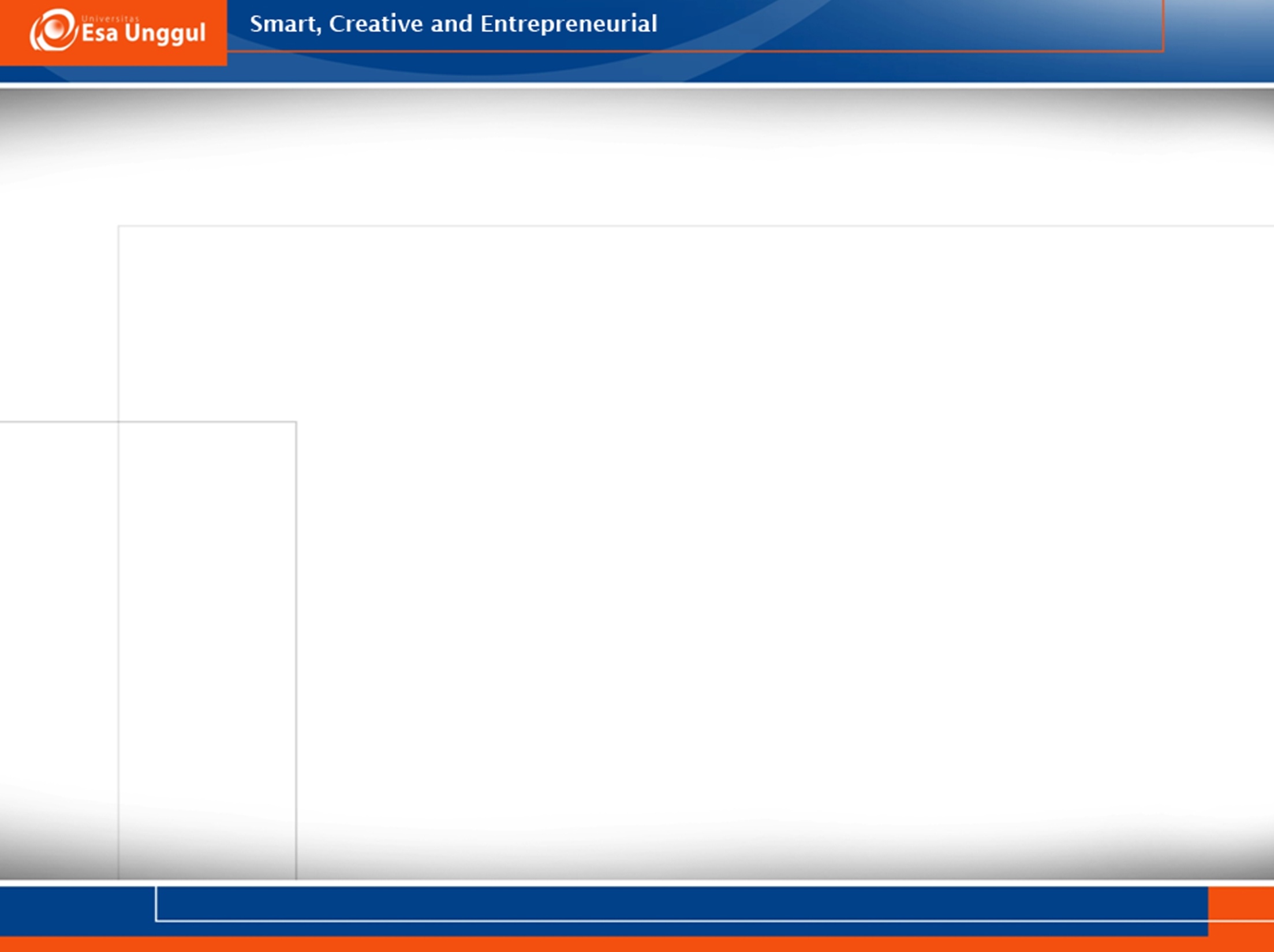 “You may live in a house, but we live in a home.”
If you were to look up the words house and home in a dictionary, you would find that both words have approximately the same meaning- "a dwelling place."
house
However, the speaker in the sentence above suggests that home has an additional meaning.
home
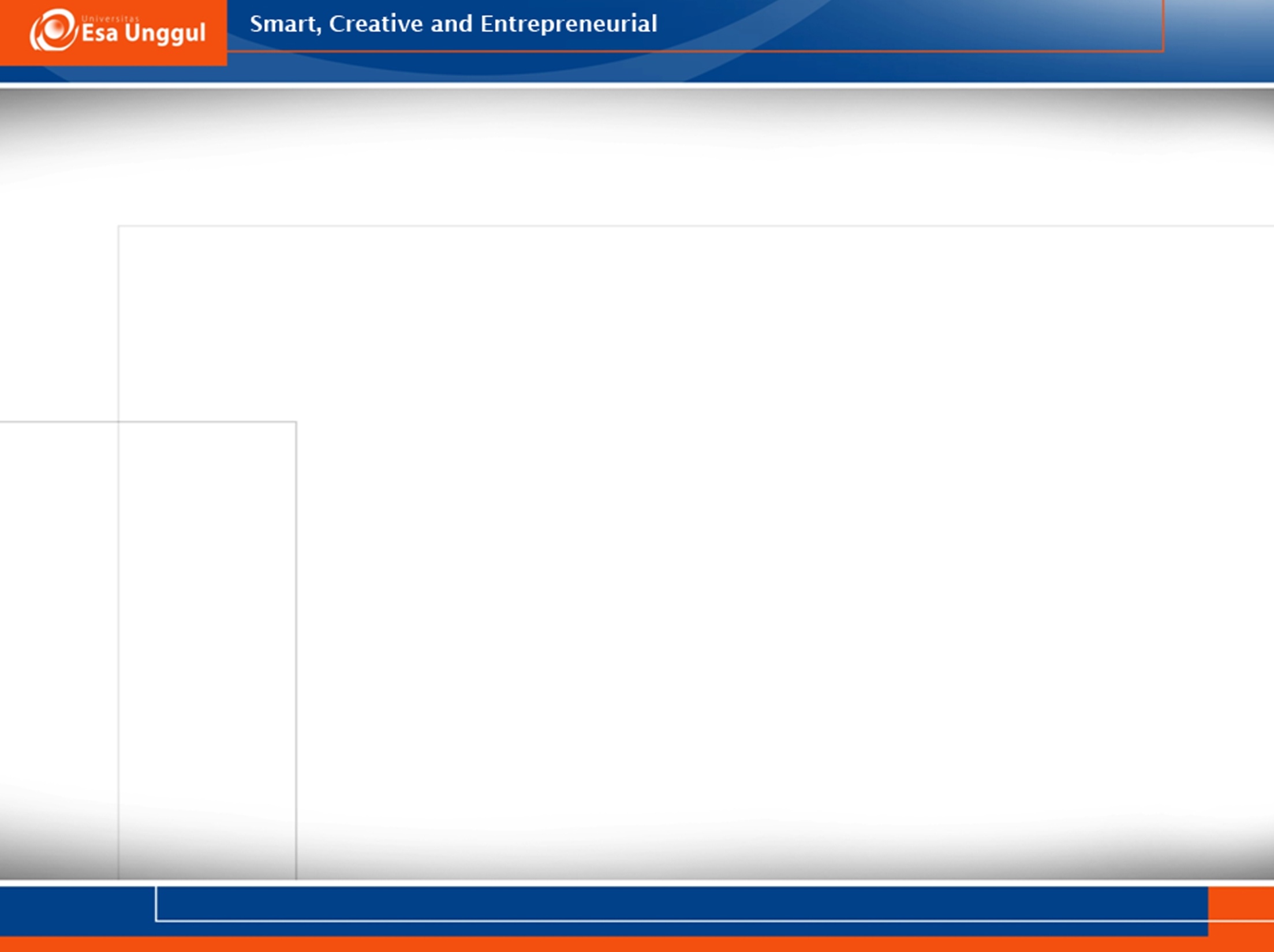 Connotation and denotation
love
comfort
Aside from the strict dictionary definition, or denotation, many people associate such things as comfort, love, security, or privacy with a home but do not necessarily make the same associations with a house.
security
HOME
privacy
security
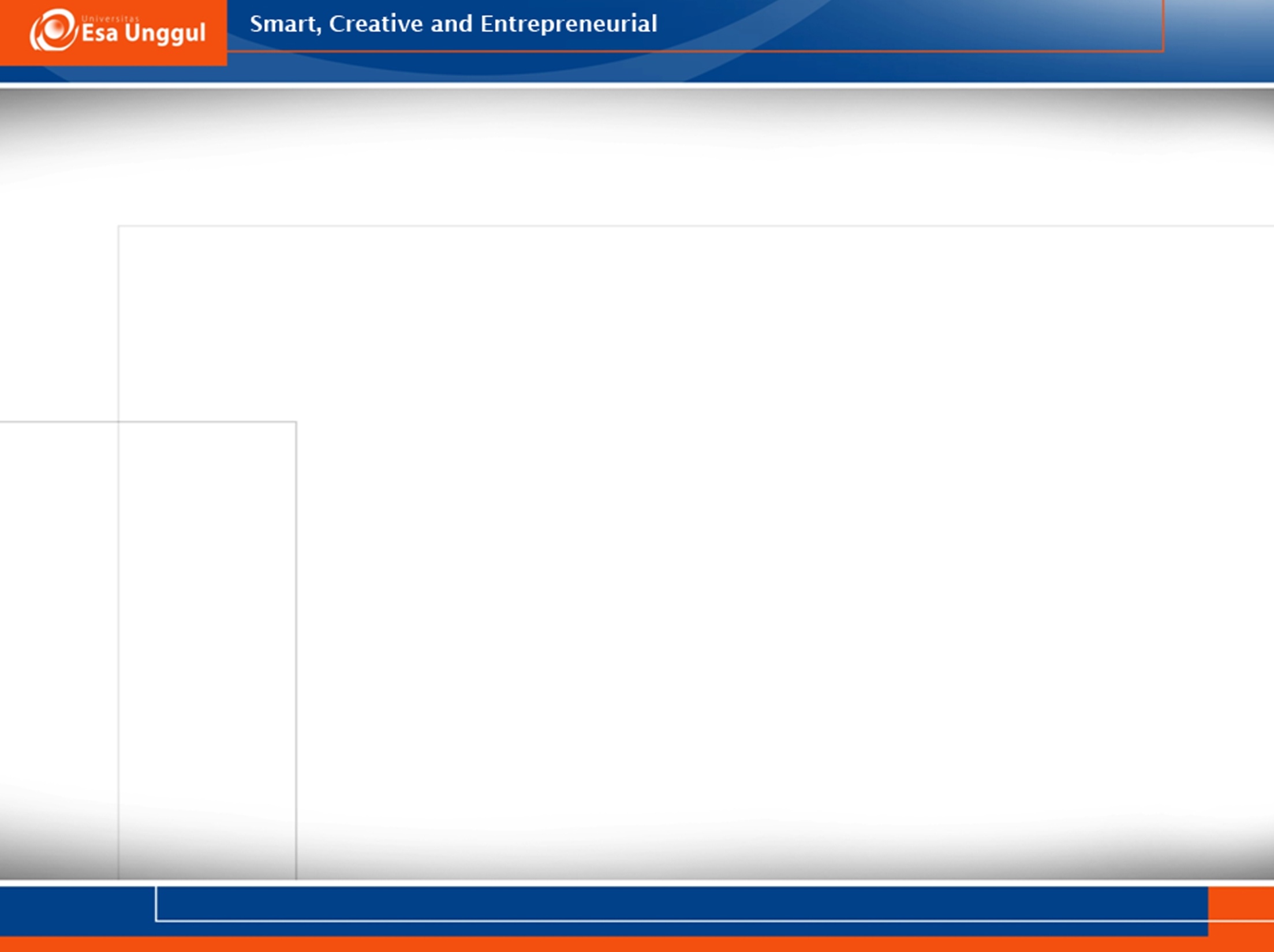 Questions to brainstorm….
What is the first thing that comes to your mind when you think of:
a home? 
of a house?
Why do you think that real-estate advertisers use the word home more frequently than house?
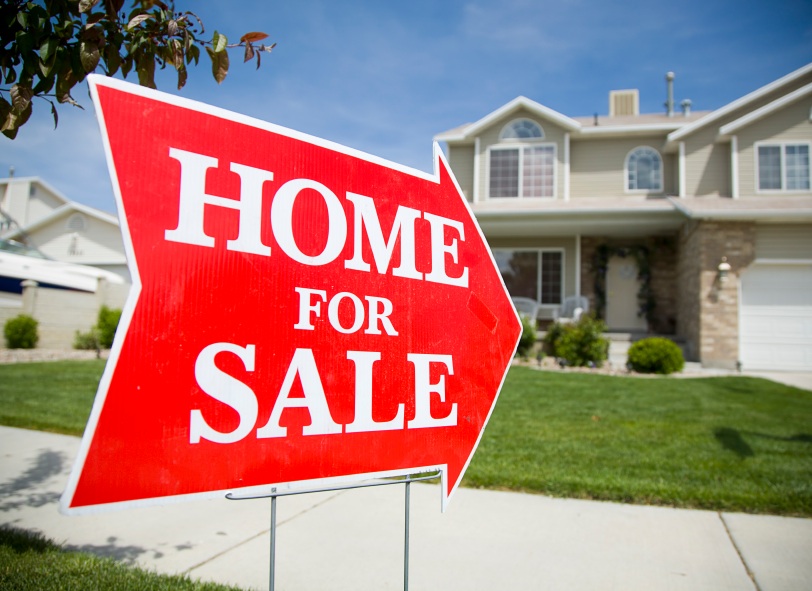 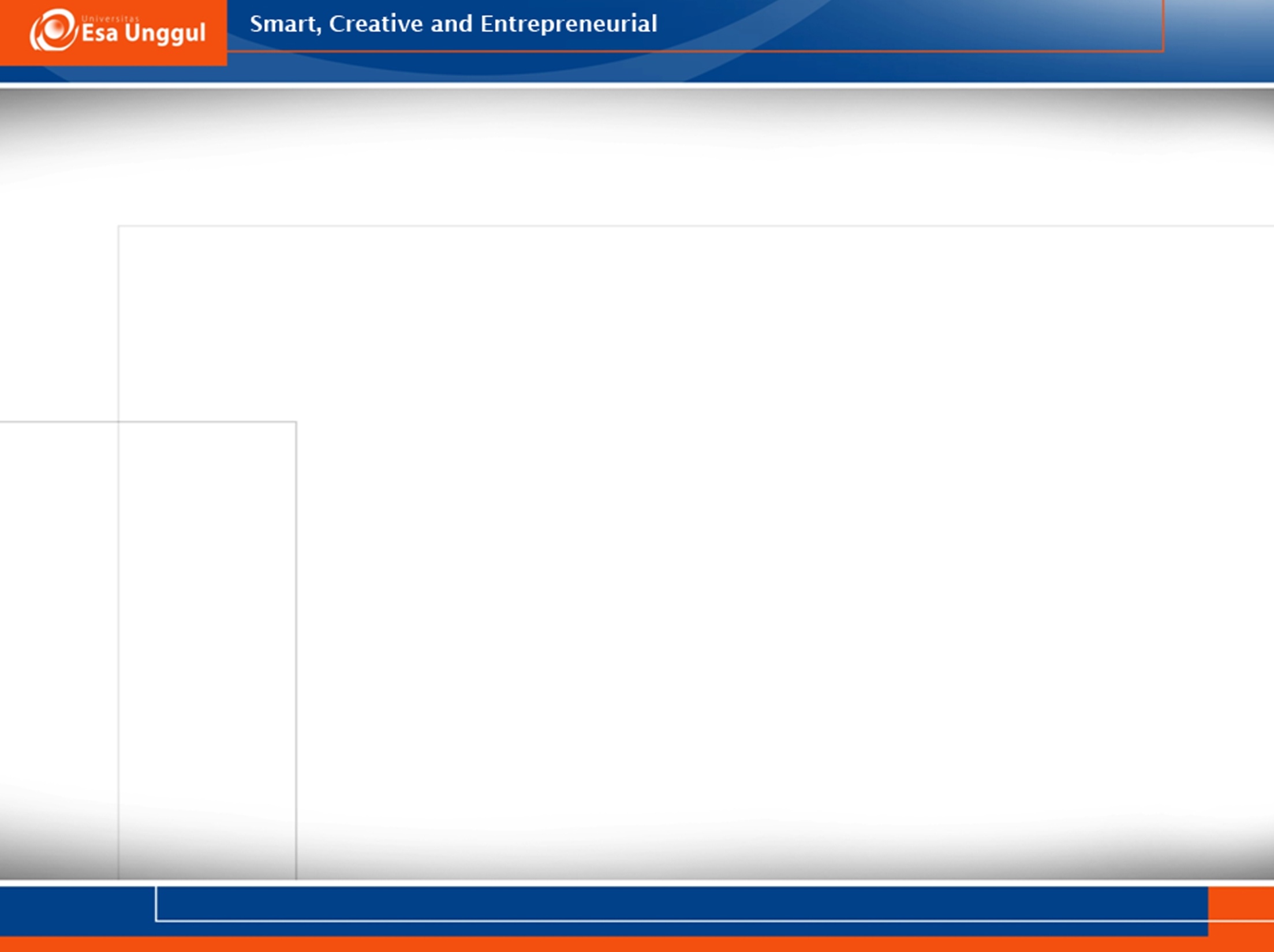 Connotation
The various feelings, images, and memories that surround a word make up its connotation. 
Although both house and home have the same denotation, or dictionary meaning, home also has many connotations
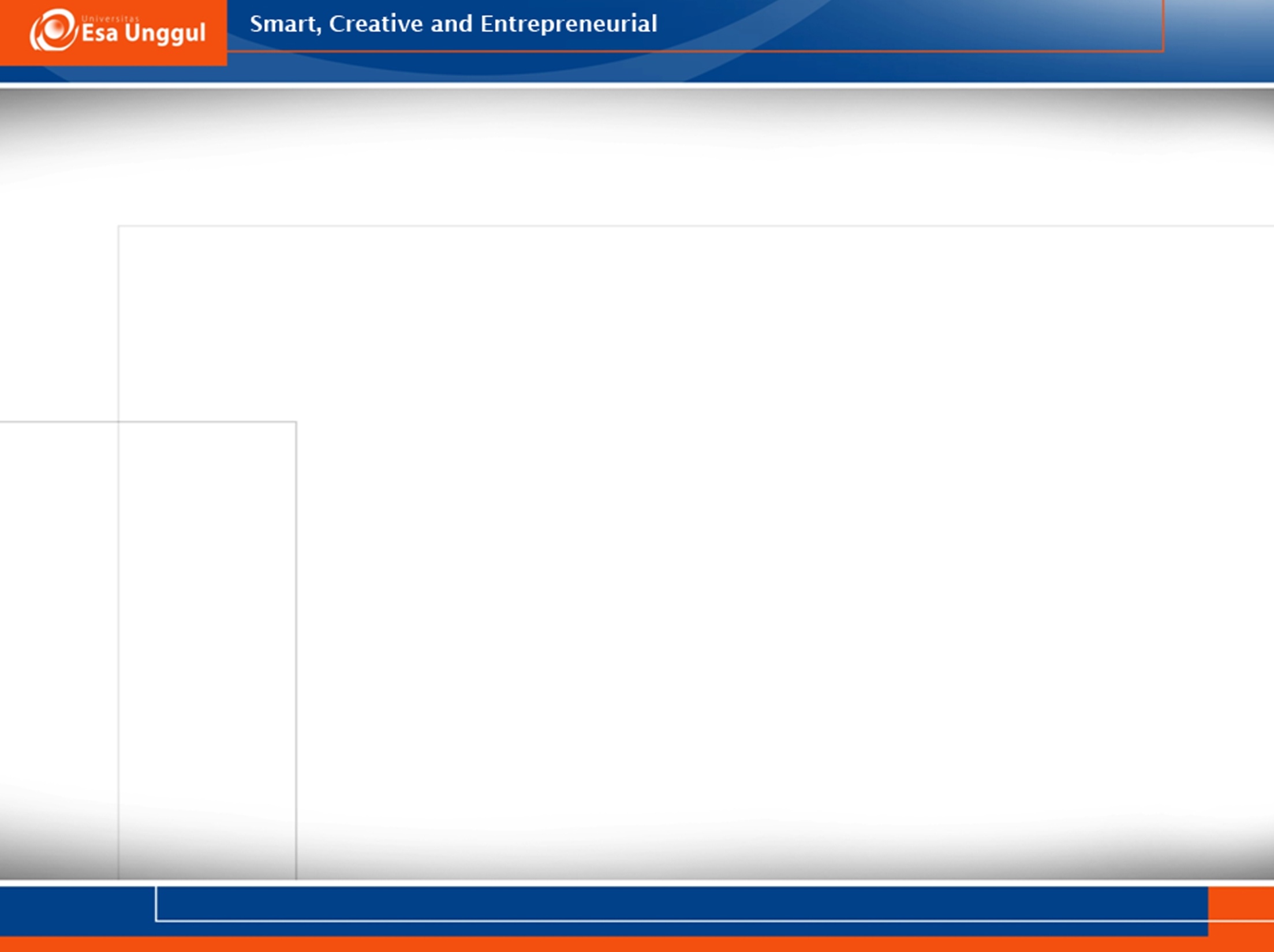 THANK YOU